Обобщение
 педагогического опыта
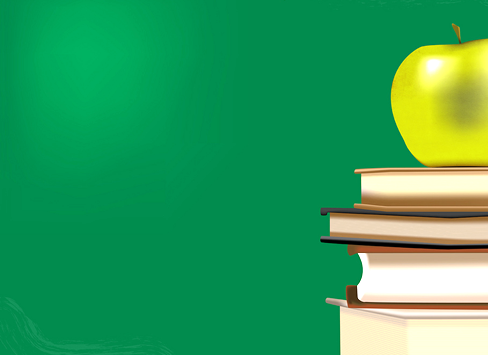 Самое полезное в жизни - это собственный опыт.
Никогда не бойся делать то, что ты не умеешь.
Помни, ковчег был построен любителем.
Профессионалы построили Титаник. 
					Пеле
Составитель: Орлова А.А.
методист 
МОУ ДОД Центр детского творчества
г. Тутаев
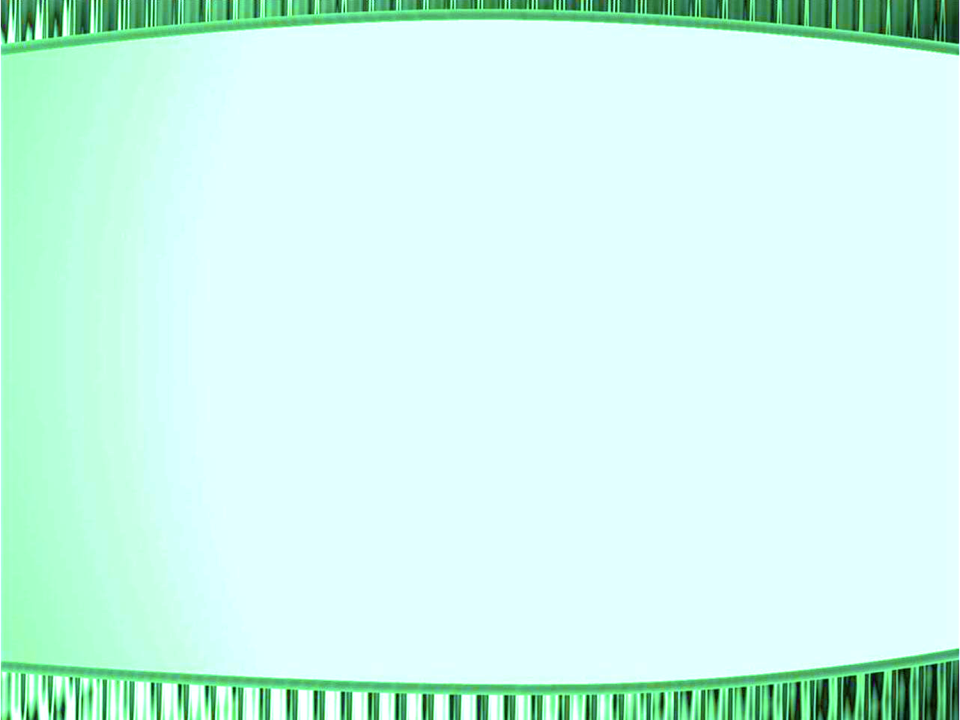 Цель
активизировать работу коллектива по выявлению, обобщению и распространению педагогического опыта
[Speaker Notes: Целеполагание, актуализация знаний по теме.]
Пазлы
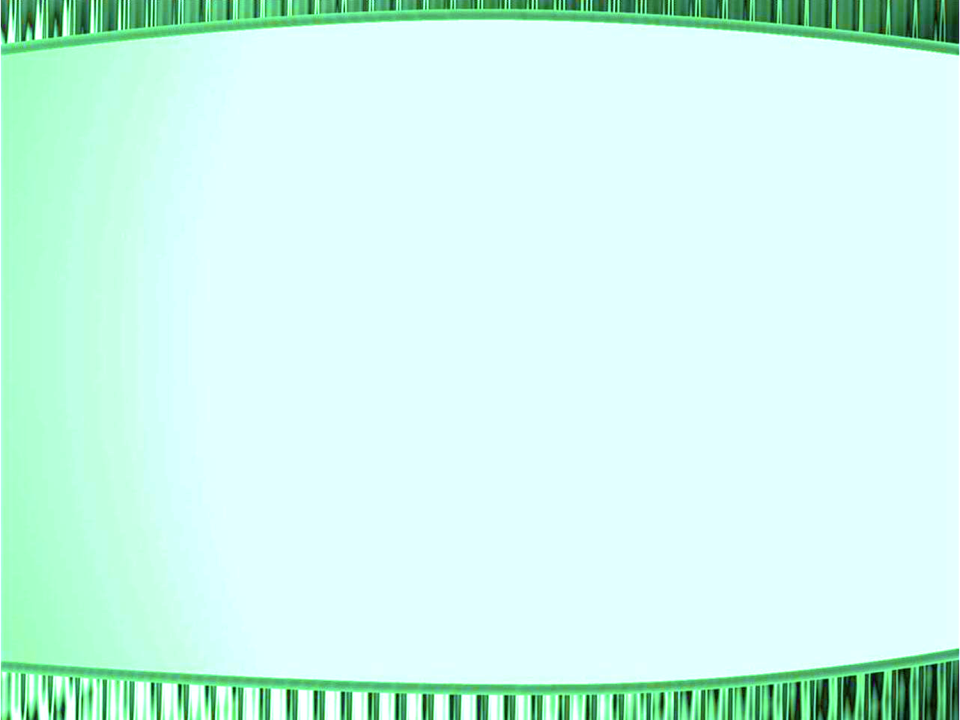 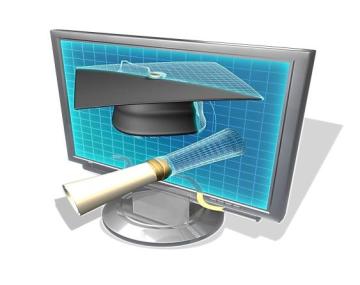 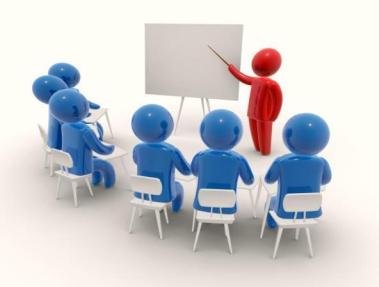 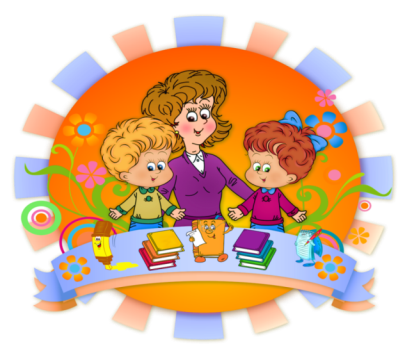 [Speaker Notes: Группы собирают свои пазлы с изображениями. Высказывают свои ассоциации, связанные с темой семинара-практикума.]
Словарик
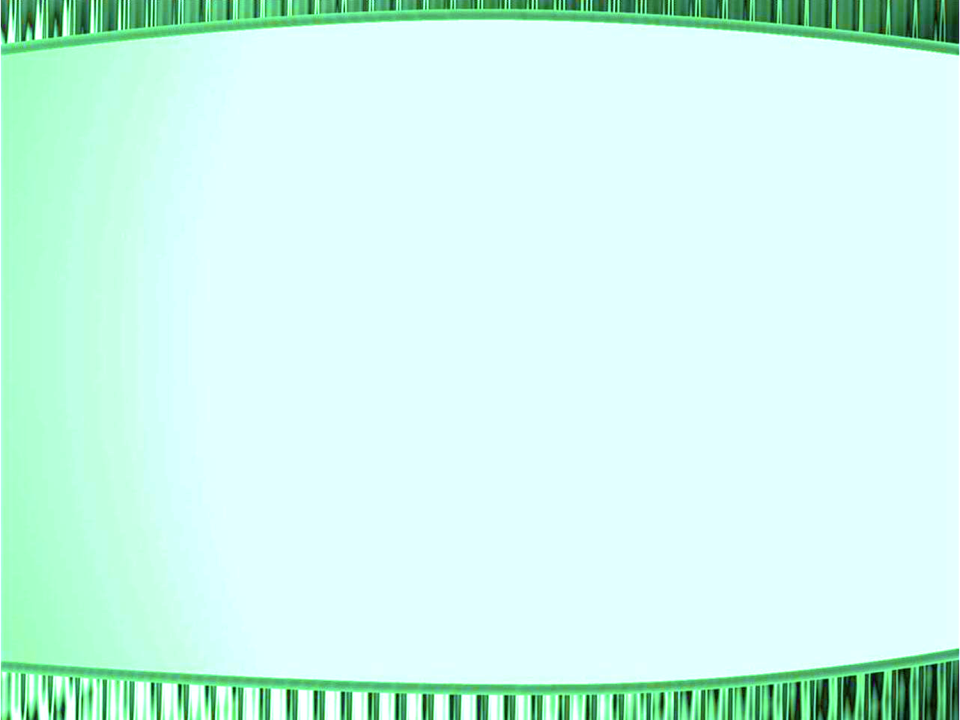 Опыт
совокупность всего того, что происходит с человеком в его жизни и что он осознает. Как философская категория О. основанное на практике чувственно-эмпирическое познание объективной действительности; единство знаний, умений и навыков. О. выступает и как процесс практического воздействия человека на внешний мир и как результат этого воздействия в виде знаний и умений.
Педагогический опыт
результат педагогической деятельности учителя, отражающий уровень овладения им совокупностью профессиональных умений, самостоятельно используемых им при реализации стоящих перед ним педагогических задач .
творческое, активное ос­воение и реализация учителем в практике законов и принципов педагогики с учетом конкретных условий, особенностей детей, детского коллектива и собственной личности.
Словарик
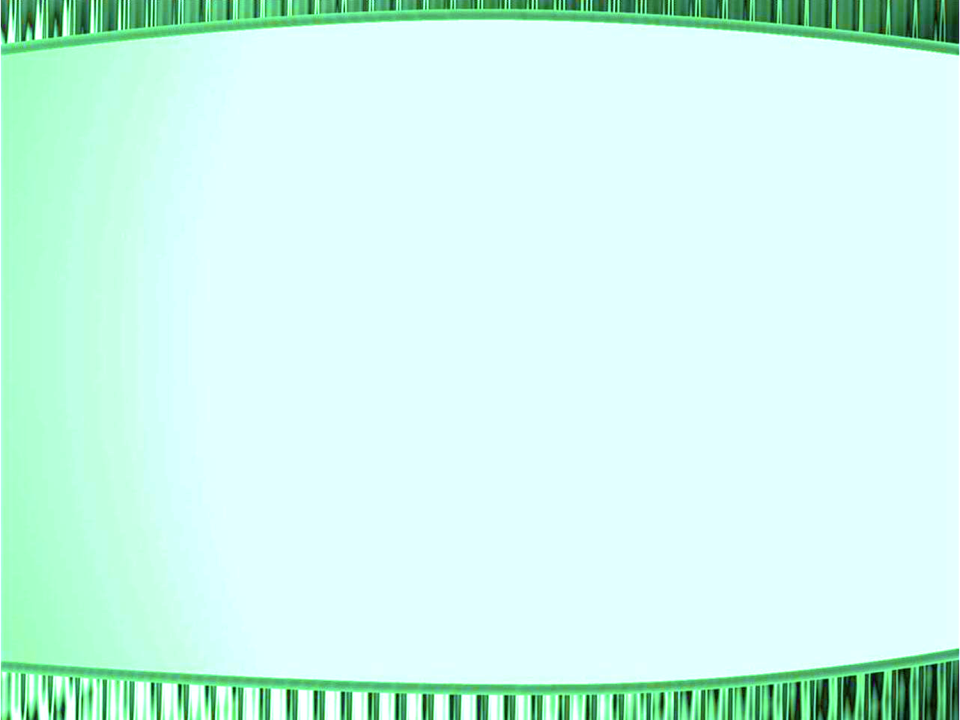 Передовой педагогический опыт
возникает из массового опыта, превосходит его по отдельным параметрам или в целом, отличаясь от него по ряду признаков, важнейшими из которых являются: актуальность, новизна, воспроизводимость, эффективность и стабильность результатов.
Новаторский педагогический опыт
высшая степень проявления передового педагогического опыта, характеризующаяся системной перестройкой педагогом своей деятельности на основе принципиально новой идеи или совокупностей идей (открытия), в результате чего достигается значительное и устойчивое повышение эффективности педагогического процесса.
Инновационный педагогический опыт
результат проектирования образовательной системы на основе определенной концептуальной идеи, «носителем» которого являются педагогические коллективы ОУ
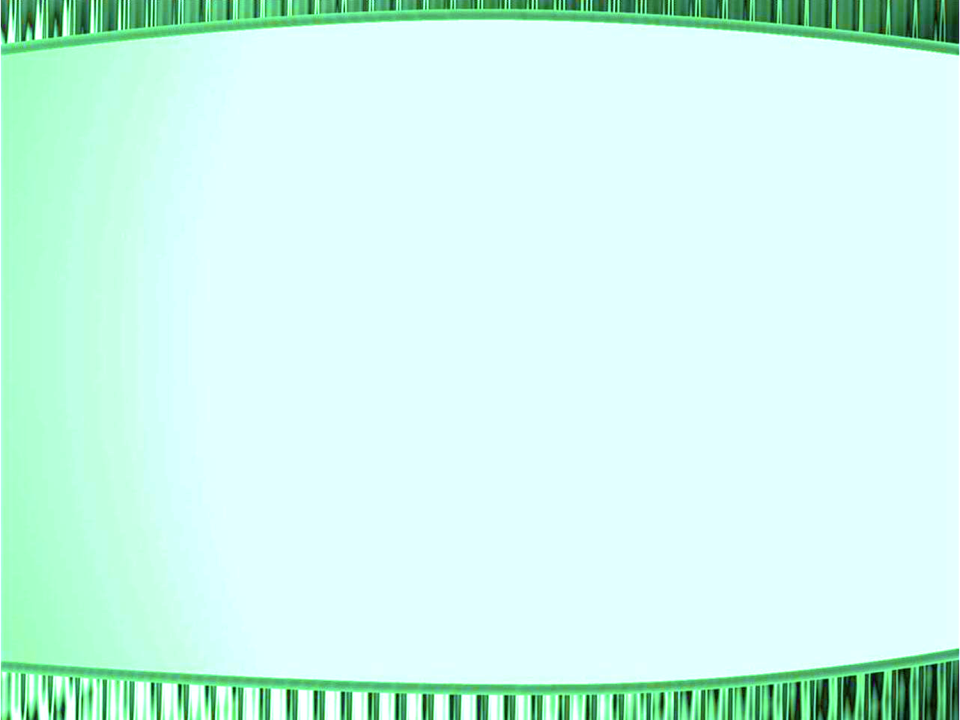 «Что такое педагогическая опытность? Большее или меньшее количество фактов воспитания, пережитых воспитателем. Но, конечно, если эти факты остаются только фактами, то они не дают опытности. Они должны произвести впечатление на ум воспитателя, классифицироваться в нем по своим характеристическим особенностям, обобщиться, сделаться мыслью, и уже эта мысль, а не самый факт, сделается правилом воспитательной деятельности педагога»
К. Д. Ушинский
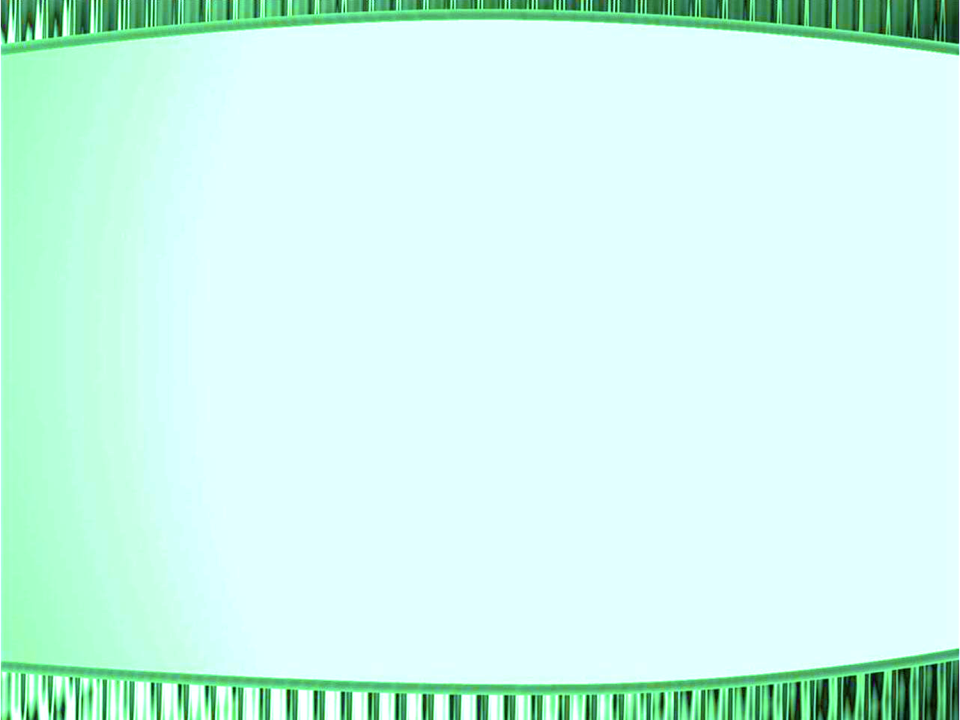 Портрет педагога
Основные характеристики педагога, обладающего педагогическим опытом
Факторы, влияющие на желание педагога проявлять авторскую позицию, представлять свой опыт
[Speaker Notes: Работа в группах]
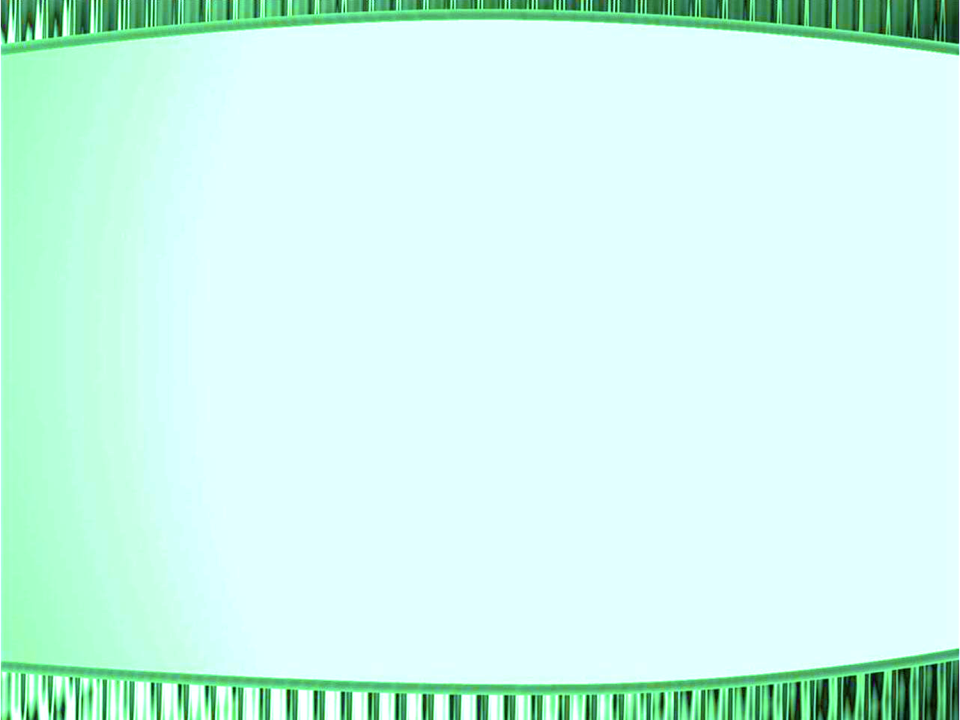 Портрет педагога
компетентность
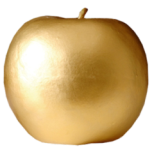 [Speaker Notes: Работа в группах. Составление общего портрета, запись на слайд.]
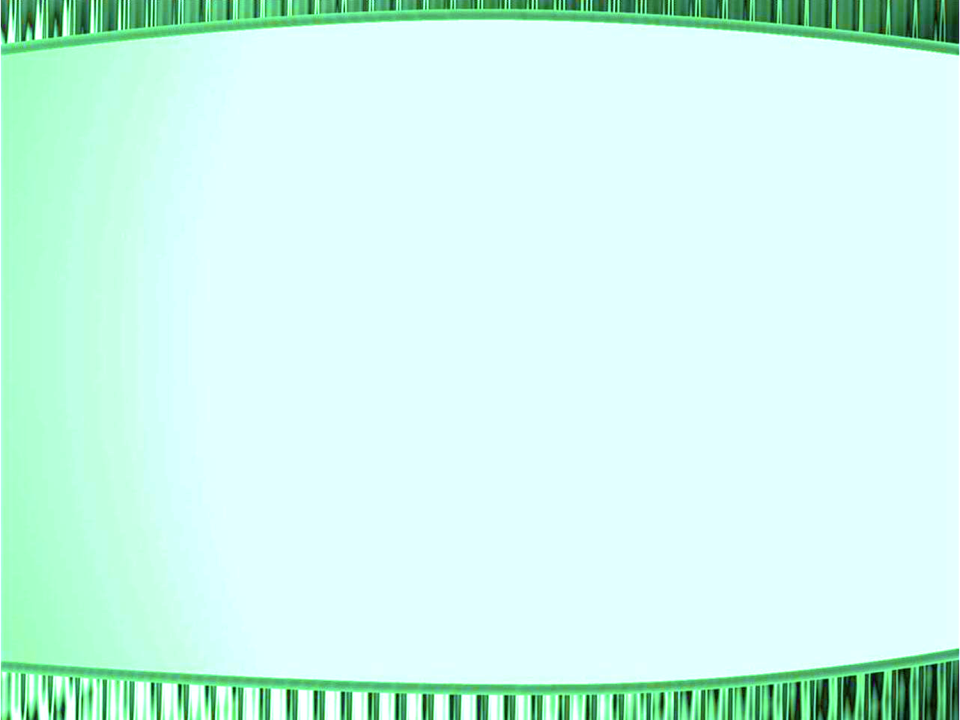 Критерии выбора педагогического опыта
Соответствие ПО тенденциям общественного развития, социальному заказу

Высокая результативность и эффективность педагогической деятельности

Оптимальное расходование сил и средств педагогов и детей для достижения устойчивых положительных результатов обучения, воспитания и развития

Стабильность результатов образовательного процесса

Наличие в нём элементов новизны

Актуальность и перспективность

Соответствие ПО современным достижениям педагогики и методики, научная обоснованность
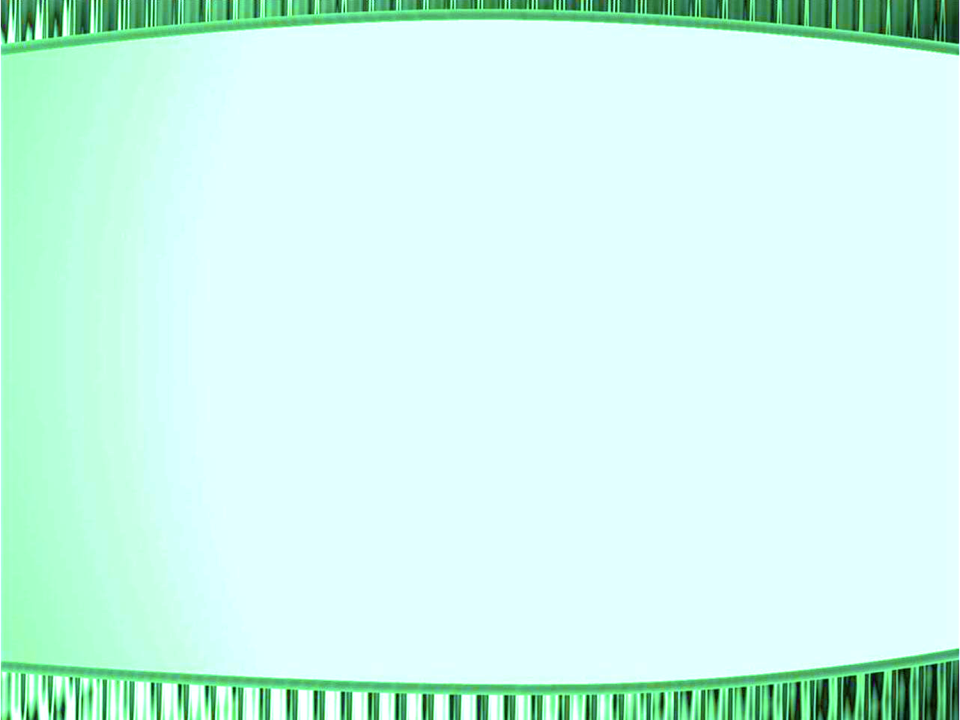 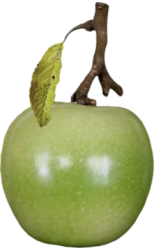 Формы представления педагогического опыта
мастер-класс
[Speaker Notes: Заполняем вместе с группами.]
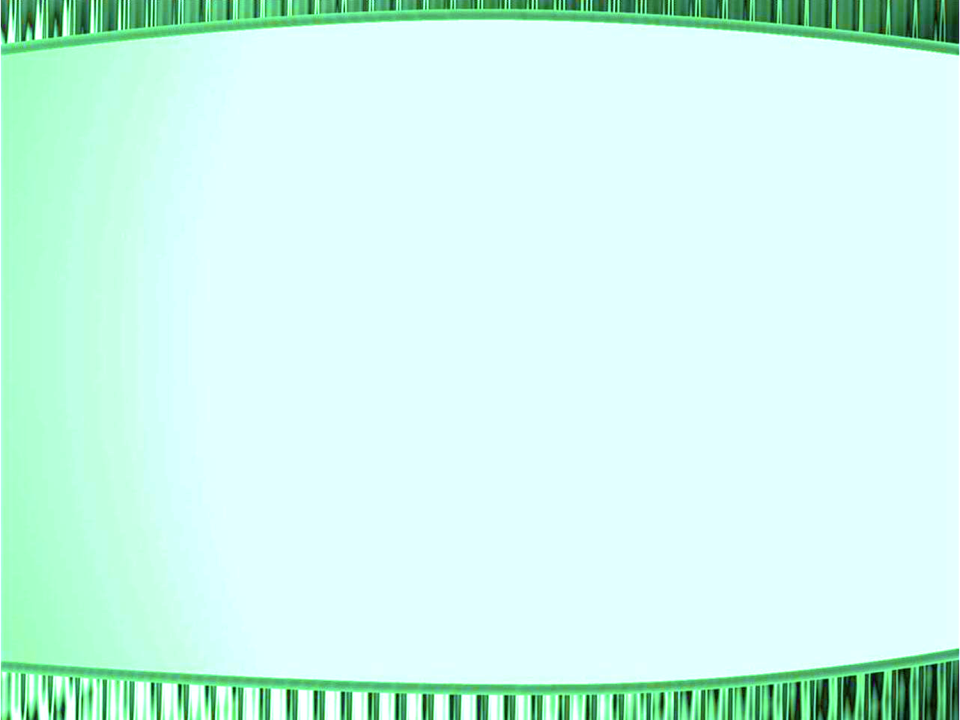 Алгоритм представления педагогического опыта
В форме мастер-класса
http://eldesign.ru/life/2006/0330/

В форме проекта
http://nsportal.ru/shkola/dopolnitelnoe-obrazovanie/library/organizatsiya-tvorcheskoi-deyatelnosti-uchashchikhsya-na-pr

В форме портфолио
http://www.wiki.vladimir.i-edu.ru/index.php?title=%D0%AD%D0%9B%D0%95%D0%9A%D0%A2%D0%A0%D0%9E%D0%9D%D0%9D%D0%AB%D0%99_%D0%9F%D0%9E%D0%A0%D0%A2%D0%A4%D0%9E%D0%9B%D0%98%D0%9E
[Speaker Notes: Работа в группах. Представление алгоритмов.]
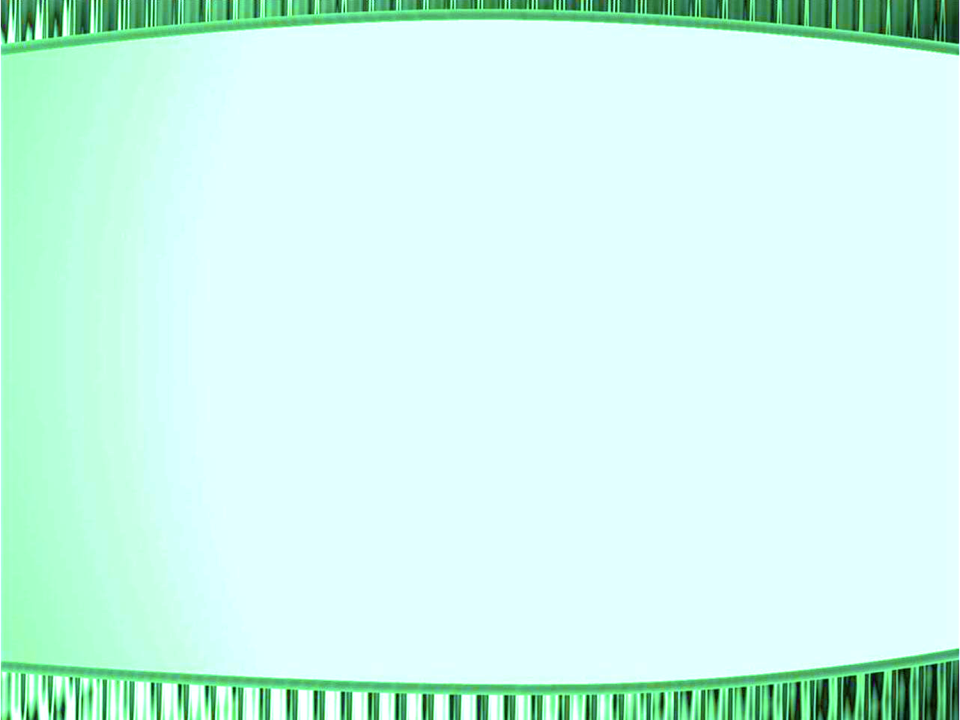 Этапы работы по обобщению личного опыта
1. Выбор темы.2. Ознакомление с литературой по избранной теме.3. Планирование работы по избранной теме.4. Сбор и обработка материала. Систематизация накопленных фактов из опыта.5. Анализ и обработка материала.6. Соответствующее литературное оформление.
Афоризмы об опыте
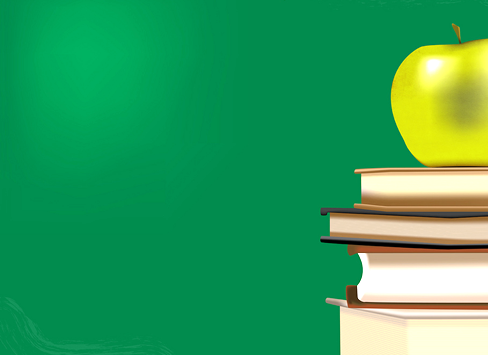 Опыт - дитя мысли, а мысль - дитя действия. Нельзя учиться по книгам. 
Хочешь облегчить свой труд, передай свой опыт другому. 
В любой науке,в любом искусстве лучший учитель - опыт. 
Всегда практика должна быть воздвигнута на хорошей теории, ворота которой - перспектива. 
Дело, в сущности, не в опыте, а в способности воспринимать опыт: если есть замОк, уж ключ к нему наверняка найдется. 
Каждый накапливает свой опыт, о качестве которого судят по результатам. 
Опыт - лучший учитель: его уроки мы хорошо запоминаем.
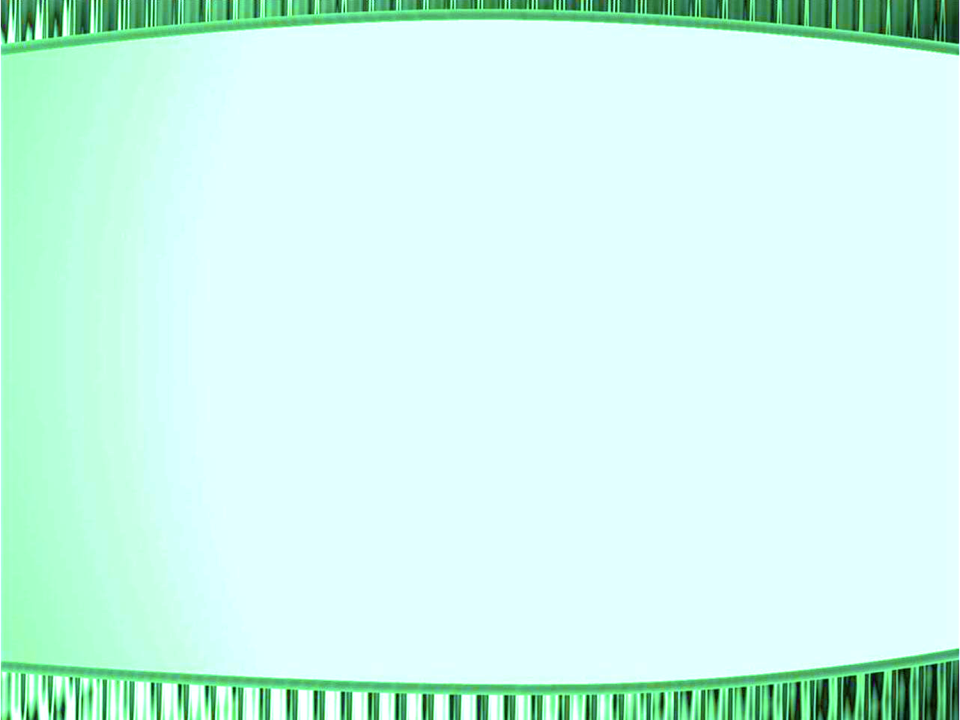 Источники
Воронин А.С. Словарь терминов по общей и социальной педагогике, 2006г [Электронный ресурс]. – Режим доступа. - http://www.smolsoc.ru/index.php/home/2009-12-28-13-47-51/40-2010-08-30-12-17-02/1435-2011-03-20-00-04-52
Лобанова О.Б.  Русская педагогическая мысль конца XIX – начала ХХ вв. О сущности педагогического опыта [Электронный ресурс]. – Режим доступа. - http://www.science-education.ru/12-271
Педагогический словарь [Электронный ресурс]. – Режим доступа. - http://slovo.yaxy.ru/87.html
Энциклопедии&Словари [Электронный ресурс]. – Режим доступа. - http://enc-dic.com/pedagogics/Opyt-Pedagogicheskij-1218.html
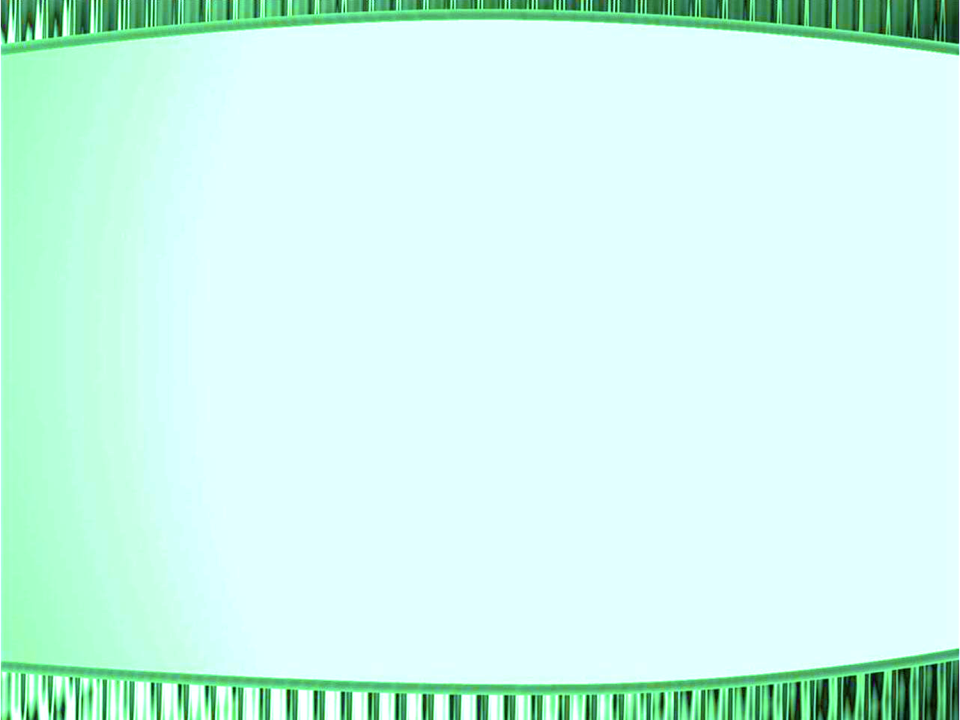 ПОДАРОК
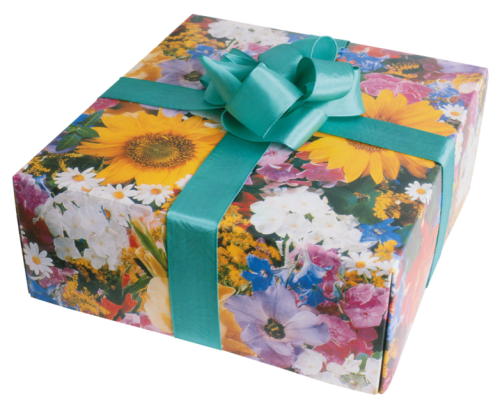 [Speaker Notes: Положительное завершение работы семинара-практикума. 
Ведущий: «Давайте подумаем, что бы вы могли подарить нашему коллективу, чтобы дальнейшая работа по данной теме становилась эффективной и интересной». 
«Я дарю…»]